міжнародні репозитарії     відкритого доступу                         рух за вільний та безперешкодний онлайновий доступ до наукових та освітніх матеріалів
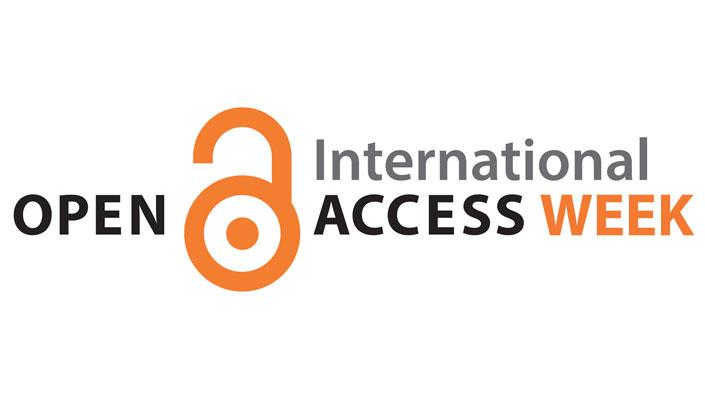 Інформаційно-бібліографічний відділ наукової бібліотеки БНАУ
Міжнародний тиждень Відкритого доступу 2017 року
У 2002 р. було оприлюднено Будапештську ініціативу відкритого доступу (BOAI), де було сформульовано поняття відкритого доступу, що включає:
безкоштовний онлайновий доступ до наукової літератури;
вільне використання для досліджень, навчання та інших цілей;
право автора на контроль над своєю роботою і право на посилання та цитування.
Сьогодні реалізуються два шляхи відкритого доступу: 
архіви відкритого доступу ("зелений шлях"), що пропонують самоархівування науковцями своїх робіт; 
журнали відкритого доступу ("золотий шлях"), що впроваджують нову фінансову модель, коли за процес наукового видавництва сплачують не передплатники журналів, а автори або інституції.
Існують різні види наукових журналів, які надають вільний безкоштовний доступ до своїх публікацій. Можна виділити декілька типів таких видань:
журнали відкритого доступу, які надають вільний онлайновий доступ для читачів без будь-яких фінансових, юридичних та технічних перешкод;
гібридні журнали відкритого доступу, які надають вільний онлайновий доступ без будь-яких затримок лише до тих статей, вільний доступ до яких оплачений авторами (їхніми установами чи грантодавцями);
журнали із затримкою відкритого доступу, які надають вільний онлайновий доступ після закінчення періоду ембарго.
Також наукові журнали та конференції представлені у відкритому доступі на платформах                       Наукова періодика України (http://journals.uran.ua/) та                                                                             Наукові конференції України (http://conferences.uran.ua/).
переваги відкритого доступу
репозитарії стали одним із основних інструментів для поширення результатів дослідження у відкритому доступі
режим відкритого доступу застосовується до всіх форм опублікованих результатів досліджень, в тому числі до статей рецензованих і не рецензованих наукових журналів, матеріалів конференцій, текстів наукових дисертацій і кваліфікаційних робіт, глав книг і монографій
статті у відкритому доступі цитуються набагато частіше.
чим більше використовується, цитується стаття, чим більше посилань робиться на неї і чим більше робіт грунтується на ній, тим краще для дослідження і кар'єри самого дослідника
Навіщо потрібні репозитарії відкритого доступу науковцю?
*надають доступ до результатів досліджень через розміщення (самоархівування) своїх статей, звітів, дисертацій, навчальних та методичних матеріалів та публікації в журналах відкритого доступу.  При цьому дослідники завжди зберігатимуть свої  авторські права на свої роботи.
    *уможливлюють набагато вільніший доступ користувачів до наукової статті, на відміну від статті, захованої у передплатному журналі чи переплатних базах даних.
Навіщо авторам забезпечувати відкритий доступ до своїх досліджень?
дослідницькі статті, зархівовані науковцями у відкритому доступі, цитують набагато частіше, ніж статті з традиційних журналів. У більшості царин науки рейтинг цитування зростає як мінімум вдвічі завдяки самоархівуванню. Отже, відкритий доступ робить дослідження набагато впливовішими. 

Окрім того, життєвий цикл статті – коли дослідження публікують, читають, цитують і надалі розвивають в інших дослідженнях інших науковців – інтенсифікується та прискорюється якщо результати дослідження доступні у відкритому доступі.
міжнародні репозитарії відкритого доступу як шлях до самоархівування науковцями своїх робіт
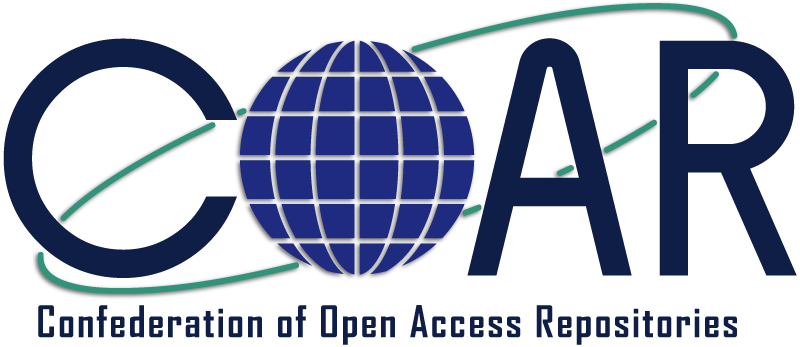 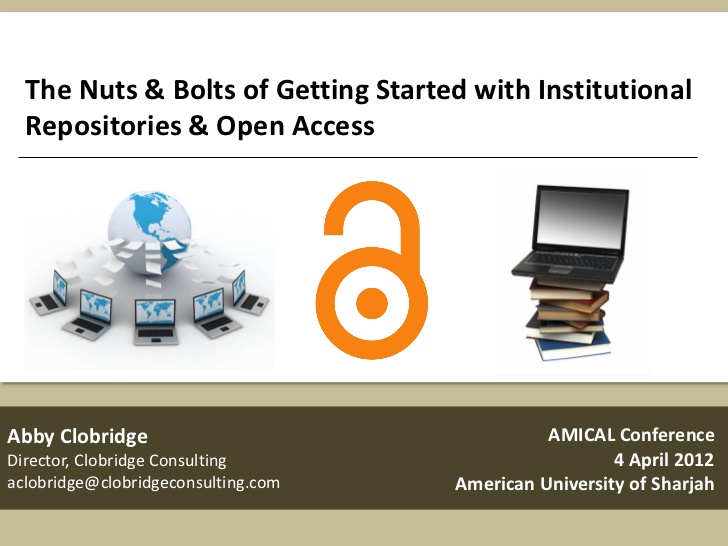 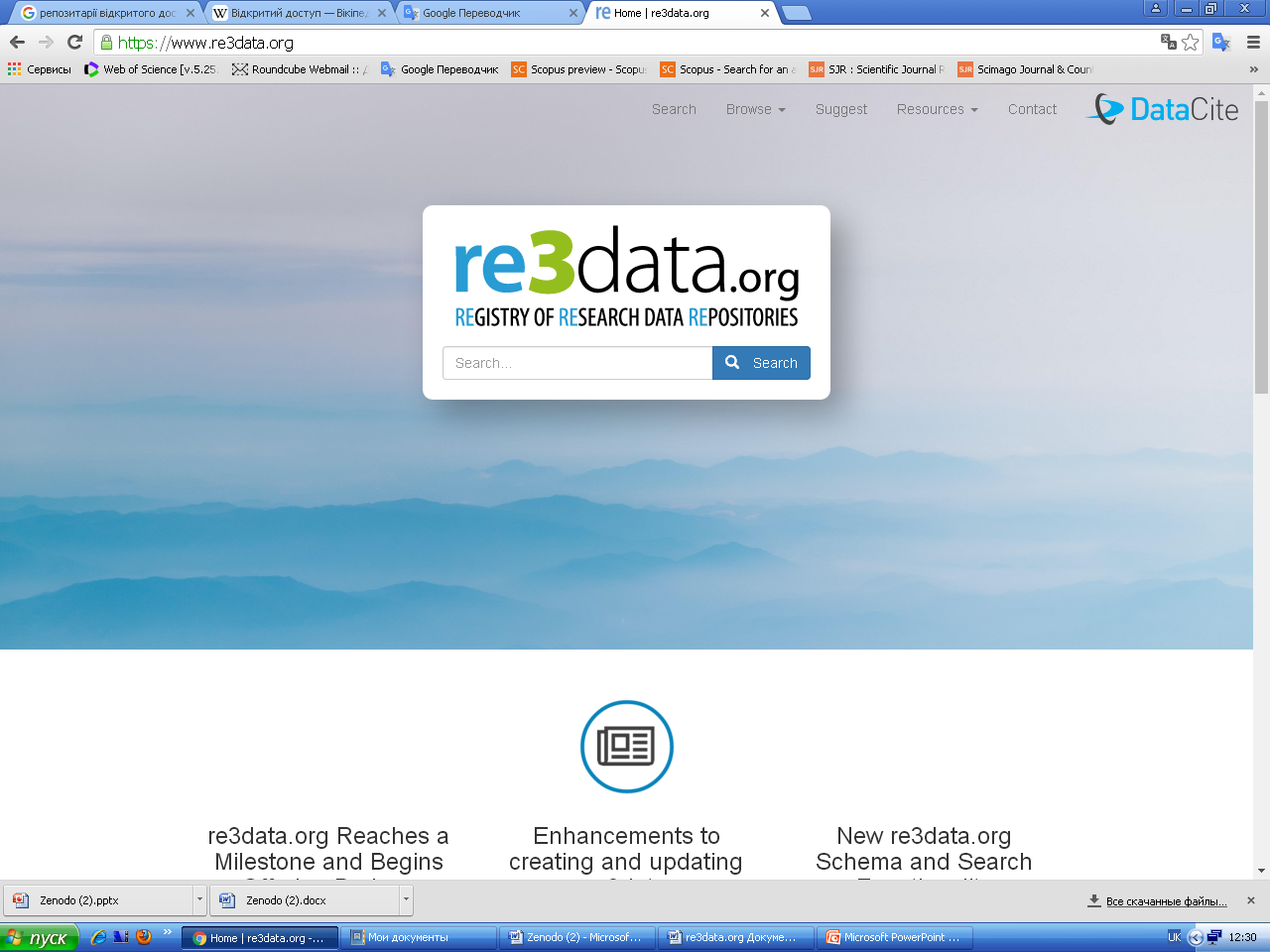 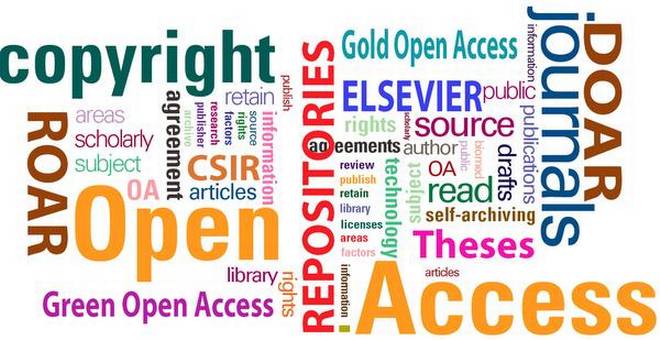 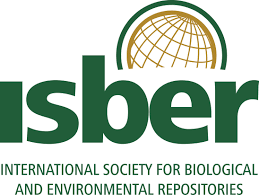 https://www.re3data.org/
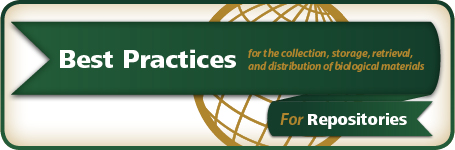 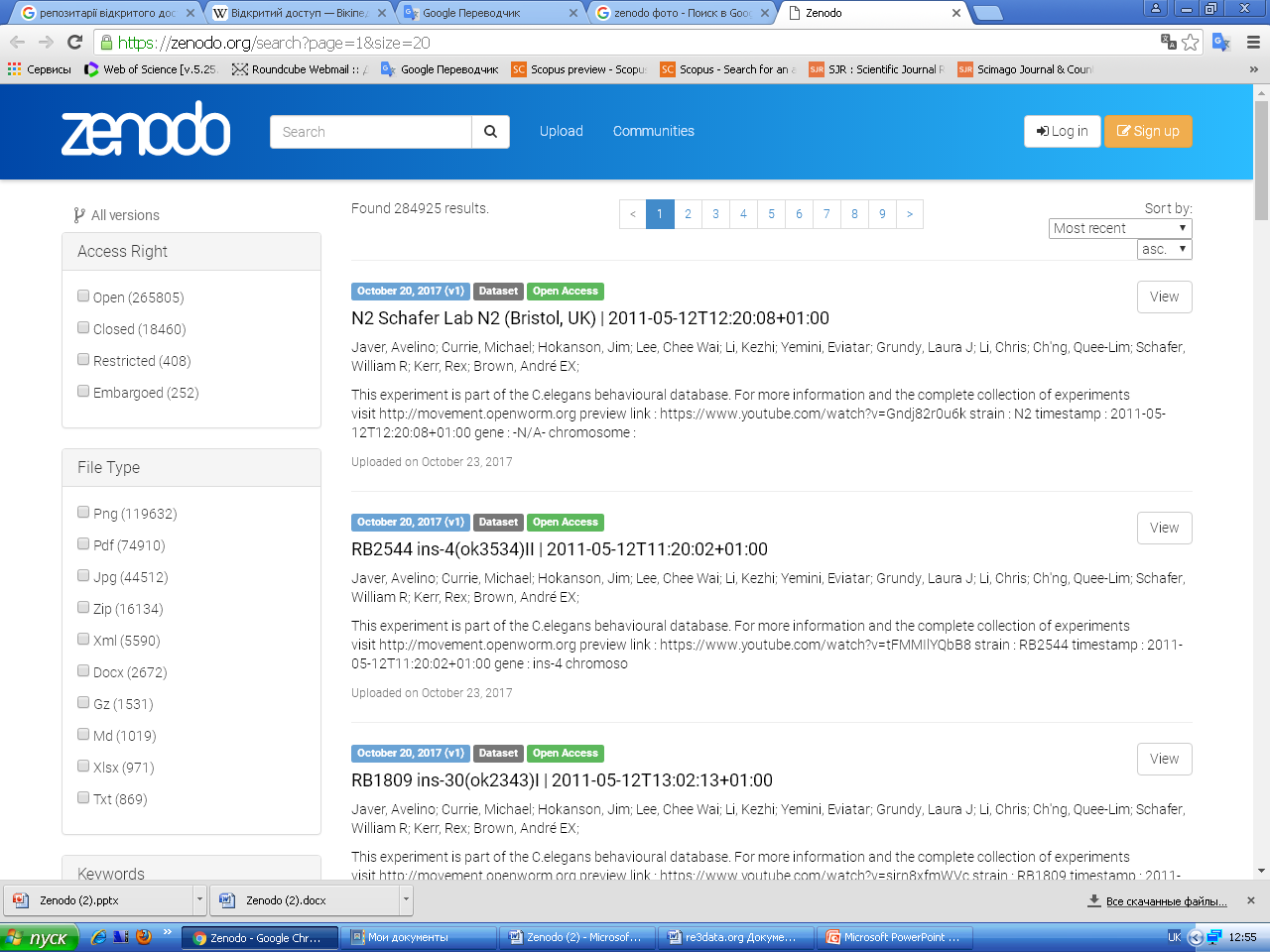 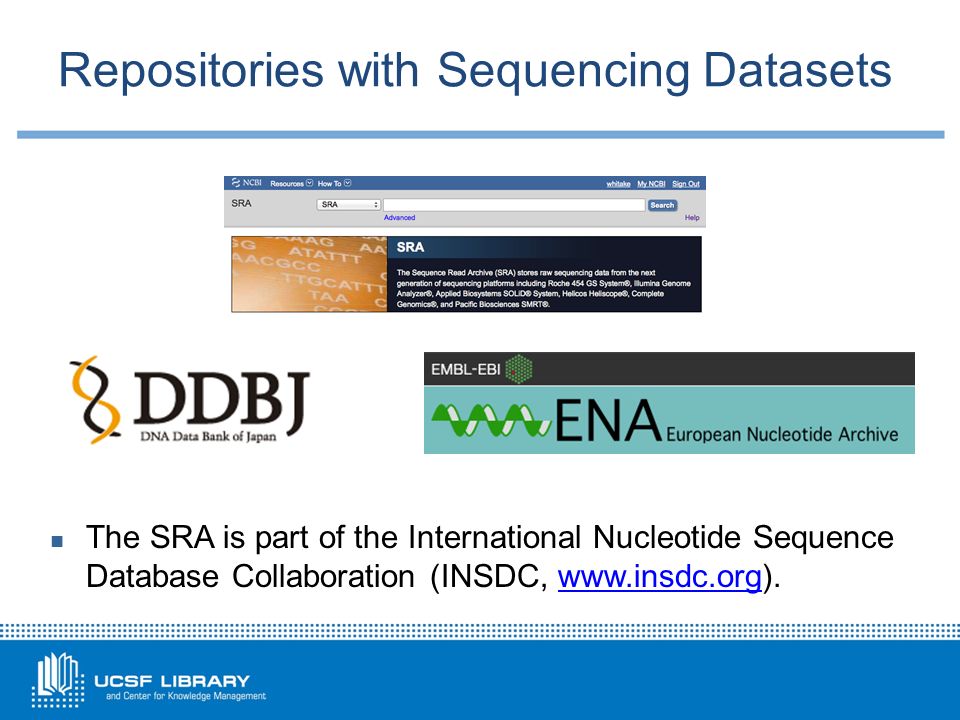 https://zenodo.org/
Репозитарій re3data.org.
Основні функції репозитарію 
      Зведений реєстр репозитаріїв країн світу з усіх дисциплін (близько 2000 тематичних репозитаріїв);
         Запущений у травні 2013 року; 
         Мультидисциплінарний реєстр , що дозволяє легко ідентифікувати репозитарії, визначити їх функціональні можливості та ступінь відкритості; 
         Надає можливість без реєстрації переглядати документи;
         Можливість самоархівування за умови реєстрації; унікальний реєстр re3data.org призначений лише для репозитаріїв, що містять наукові дані (не для репозитаріїв наукових публікацій).
Репозитарій re3data.org. Значення маркерів(позначок), які використовуються в re3data.org. https://www.re3data.org/
Репозитарій даних дослідника надає додаткову інформацію про його обслуговування
Репозитарій даних дослідника був переглянутий командою re3data.org
Репозитарій даних дослідника містить поліс
Репозитарій дослідника даних або сертифікований, або підтримує стандартний репозитарій
Репозитарій даних дослідника надає відкритий / обмежений / закритий доступ до своїх даних
Умови використання та ліцензії даних надаються сховищем даних дослідника
Репозитарій даних дослідника використовує постійну систему ідентифікаторів, щоб надані дані були стійкими, унікальними та цитованими
Головна сторінка репозитарію re3data.org. https://www.re3data.org/
Перейти за посиланням Search
re3data.org. перехід за посиланням Search  https://www.re3data.org/search
приклади репозитаріїв за темами
Електронна сторінка репозитарію VectorBase
перейти за посиланням https://www.vectorbase.org/
Головна сторінка тематичного репозитарію https://www.vectorbase.org/
Головна сторінка репозитарію ZENODO https://zenodo.org/
ZENODO
Zenodo - це сховище дослідницьких даних; 
           створений OpenAIRE і CERN, щоб надати дослідникам можливість розміщувати набори даних; 
           існує з 2013 року, дозволяє завантажувати файли до 50 Гб;
           має інтеграцію з GitHub, для зберігання в кодуванні GitHub; 
          універсальний репозитарій відкритого доступу
ZENODO
Zenodo - це відкритий і безкоштовний цифровий архів, що дозволяє всім дослідникам з усього світу публікувати свої документи, дані і програмне забезпечення, які потім можуть бути приведені, доступні, проаналізовані і відтворені ким завгодно.
ZENODO
Для того, щоб опублікувати дані на платформі Zenodo і надалі їх цитувати, необхідно завести на цій платформі свій аккаунт.
Зайдіть на сайт Zenodo - https://zenodo.org/ -              і натисніть на кнопку Sign up в правому верхньому куті веб-сторінки або пройдіть по посиланню: https://zenodo.org/signup/.
Ви побачите, що можна зареєструватися в системі за допомогою своєї поштової скриньки, або увійти в систему Zenodo за допомогою інших онлайн-сервісів: GitHub або ORCID.
Анкета для реєстрації http://www.datadrivenjournalism.ru/2017/04/25/zenodo/